Potential Impact of IMbrave150 Results in the Evolving Treatment Landscape of Advanced HCC: A Multidisciplinary Expert OpinionKulik L, et al. J Hepatocell Carcinoma. 2020;7:423-33Prof. Dr. Peter GalleUniversitätsmedizinUniversity of MainzMainz, GermanyFEBRUARY 2021
HCC, hepatocellular carcinoma
2
disclaimer
Please note: Views expressed within this presentation are the personal opinions of the author.  They do not necessarily represent the views of the author’s academic institution, organisation, or other group or individual.
This content is supported by an Independent Educational Grant from Roche. 

Disclosures: Prof. Dr. Peter Galle has received honoraria from the following: 
AstraZeneca, Bayer, Bristol Myers Squibb, Ipsen, Lilly, MSD, Roche, SillaJen, Sirtex.
3
First line therapies for advanced HCC
Clinical trial population
Randomized patients at baseline, %
mOS, months (95% CI)
sorafenib1
(SHARP trial)
2007
2008
Advanced-stage HCC
Child-Pugh class A-B
ECOG PS ≤2
BCLC stage A: 0
BCLC stage B: 17 
BCLC stage C: 82
BCLC stage D: <1
sorafenib 	10.7 (9.4-13.3)
placebo 	7.9 (6.8-9.1) 

HR 0.69 (95% CI 0.55 to 0.87)
P<0.001
Unresectable HCC 
Child-Pugh class A
ECOG PS 0-1
BCLC stage A: 0
BCLC stage B: 21
BCLC stage C: 79
BCLC stage D: 0
lenvatinib	 13.6 (12.1-14.9) 
sorafenib	 12.3 (10.4-13.9) 

HR 0.92 (95% CI 0.79-1.06) 
P=NS
Locally advanced metastatic or unresectable HCC
Child-Pugh class A
ECOG PS 0-1
Adequate hematologic and organ function
BCLC stage A: 3
BCLC stage B: 16 
BCLC stage C: 82
BCLC stage D: 0
atezo + bev 	19.2 (17.0-23.7)4
sorafenib 	13.4 (11.4-16.9)4 

HR 0.66 (95% CI, 0.52-0.85)4
P=0.00094
lenvatinib2
(REFLECT trial)
2018
atezolizumab + bevacizumab3
(IMbrave150 trial)
2020
atezo, atezolizumab; BCLC, Barcelona Clinic Liver Cancer; bev, bevacizumab; CI, confidence interval; ECOG PS, Eastern Cooperative Oncology Group performance status; HCC, hepatocellular carcinoma; HR, hazard ratio; mOS, median overall survival; NE, not evaluable; NS, not significant
1. Llovet JM, et al. N Engl J Med. 2008;359:378-90;  2. Kudo M, et al. Lancet. 2018;391:1163-73;  3. Finn RS, et al. N Engl J Med. 2020;382:1894-905; 4. Finn RS, et al. J Clin Oncol 39, 2021 (suppl 3; abstr 267)
4
Development of multidisciplinary expert opinion
Seven experts from the Americas and European Union:
Five physicians (representing hepatology, oncology, and radiology) with expertise in the treatment of HCC,
An HCC patient advocate, and
A payer systems and health economics expert 
were invited to participate in the virtual HCC Experts Round Table, an independent medical education programme
The experts’ opinions on the following topics were assessed by questionnaire:
Current first-line standard of care in advanced HCC
Management of advanced HCC patients
IMbrave150 trial outcomes and their anticipated impact on clinical practice in the expert's region
Aggregate questionnaire outcomes were shared with the experts and used to facilitate their discussion during the virtual roundtable
These insights from an international and multidisciplinary group of experts in advanced HCC have been captured in this opinion statement
HCC, hepatocellular carcinoma
5
Key Clinical Considerations for Selection of First-Line Treatment of HCC in the Americas and European Union
lenvatinib2
mOS for lenvatinib: 13.6 months
Non inferior to
mOS for sorafenib: 12.3 months
sorafenib1
mOS for sorafenib: 10.7 months 
significantly longer than 
mOS for placebo: 7.9 months
?
Factors that may influence prescribing decision
Limited availability and insurance coverage for lenvatinib
Physicians’ long-term experience using sorafenib and associated comfort level 
The noninferiority of lenvatinib compared with sorafenib in the REFLECT trial
sorafenib provides a greater benefit in patients infected with hepatitis C virus*
Modest improvement in mOS with sorafenib or lenvatinib (around 3 months)
Need more effective first-line treatment options for patients with HCC
Identify subsets of patients that could benefit from sorafenib or lenvatinib
Biomarkers required
* The data regarding efficacy according to viral aetiology are based on post hoc analyses (for progression-free survival)HCC, hepatocellular carcinoma; mOS, median overall survival
1. Llovet JM, et al. N Engl J Med. 2008;359(4):378-90;  2. Kudo M, et al. Lancet. 2018;391 (10126):1163-73
6
Implications of the IMbrave150 Trial Results for Clinical Practice
Proposal from experts on the impact in decisions regarding the sequencing of treatments:
First line
Second line
Third line
regorafenib
cabozantinib
sorafenib
AFP>400
ramucirumab
?
cabozantinib
Scenario 1
lenvatinib
nivolumab
?
pembrolizumab
atezolizumab + bevacizumab
nivolumab + ipilimumab1
First line
Second line
Third line
Fourth line
regorafenib
?
cabozantinib
sorafenib
AFP>400
atezolizumab + bevacizumab
ramucirumab
?
Scenario 2
cabozantinib
nivolumab
lenvatinib
pembrolizumab
nivolumab + ipilimumab1
1nivolumab + ipilimumab combination was approved by the US FDA on March 2020 (refer to the US Prescribing Information of the respective drugs)2,3
AFP, alpha-fetoprotein; FDA, Food and Drug Administration; US, United States
Adapted from 1. Bruix J, et al. Nat Rev Gastroenterol Hepatol 2019;16:617-30; 2. OPDIVO (nivolumab) injection, for intravenous use. US Prescribing Information. Revised October 2020; 3. YERVOY (ipilimumab) injection, for intravenous use. US Prescribing Information. Revised October 2020
7
patients’ and payers’ influence on clinical decision-making for the selection of first-line therapies in HCC
Extending life and returning to regular activities represent the most important concerns for patients

PRO data can help clinicians to select treatments that will align with individual patient goals 

PRO data from the IMbrave150 trial collected with the EORTC QoL Questionnaire for Cancer instrument

Treatment with atezo + bev compared to sorafenib showed:
clinically meaningful delays in deterioration in patient‑reported quality of life, physical functioning, and role functioning
delayed deterioration in key HCC-related patient‑reported symptoms (appetite loss, diarrhoea, fatigue, and pain)
Payers weigh benefits of 
interventions vs cost

The criteria for evaluating benefits of atezolizumab plus bevacizumab may be based on:
efficacy, tolerability, effects on quality of life assessed by PROs
ability to manage AEs
downstaging opportunities
route of administration (oral vs infusion)
Impact on treatment adherence and satisfaction
the size of the eligible patient population
degree of additional survival benefit
health insurance setup
competing financial pressures
AEs, adverse events; atezo, atezolizumab; bev, bevacizumab; EORTC, European Organisation for Research and Treatment of Cancer; HCC, hepatocellular carcinoma; PRO, patient-reported outcome; QoL, Quality-of-Life
8
the Role of Tumour Boards in Selecting Treatments for Patients
Multidisciplinary tumour boards (MTB) are essential for selecting treatment approaches for individual patients. 
 There is a need to extend the MTB to additional specialities as proposed by experts below:
Multidisciplinary tumour boards
CORE MEMBERS
Ad hoc MEMBERS
Socialworker
Otherspecialists
Biomarkersspecialist
Dermatologist
Immunologist
help with designing patient interventions and support services
if required
to address hand and foot reactions
expertise for interpreting this information
to address the management of immune-related AEs
AEs, adverse events
9
conclusion
The treatment of advanced HCC is rapidly evolving and treatment decisions are becoming more complex
The clinically significant efficacy data and the manageable safety profile associated with atezolizumab plus bevacizumab, compared with sorafenib, indicate that this immunotherapy approach will play an important role in clinical practice
BUT
Treatment choices should be individualised based on patient characteristics and preferences
Third-party payer coverage will have an important impact on patient access to treatment options
WHAT’S NEXT?
Identification of biomarkers before therapeutic decisions would be useful, to allow individualised treatment
HCC, hepatocellular carcinoma
10
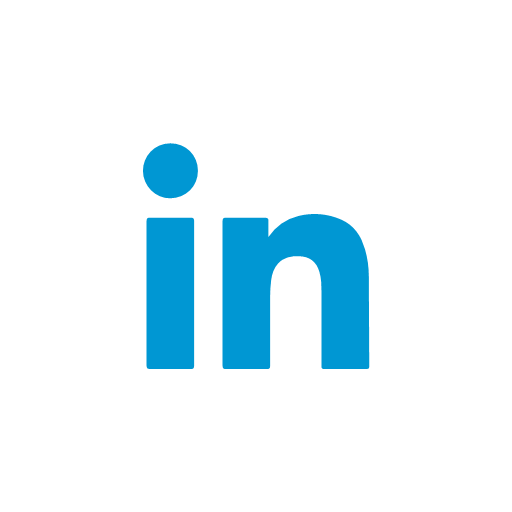 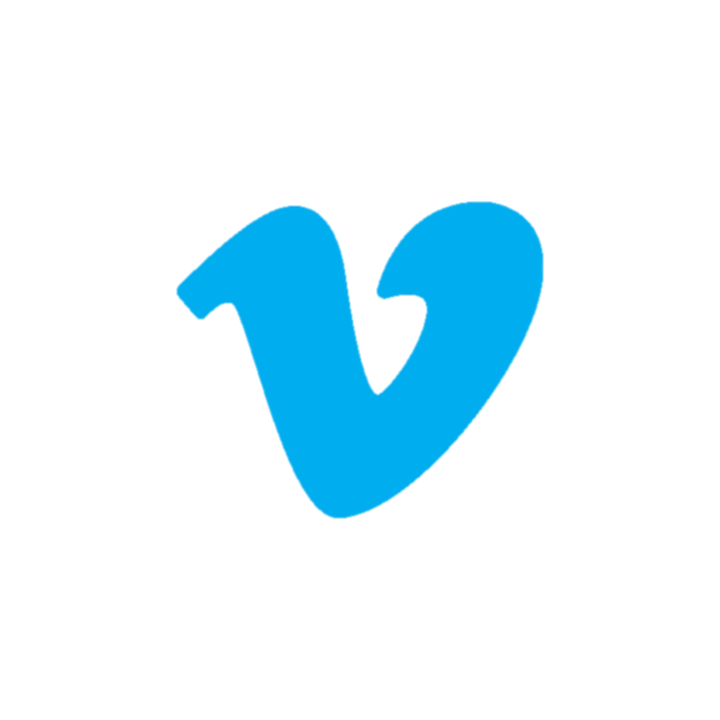 Connect on
LinkedIn @COR2ED
Watch on
Vimeo @COR2ED
Visit us at
cor2ed.com
Follow us on
Twitter @COR2EDMedEd
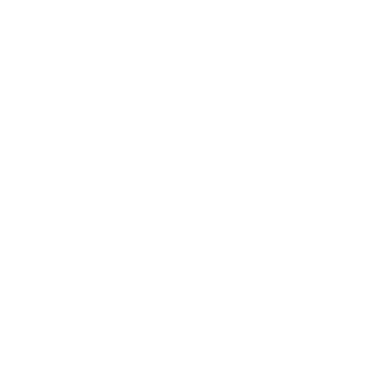 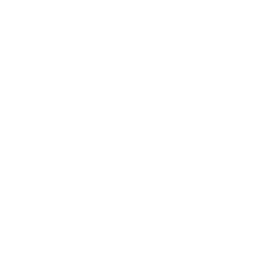